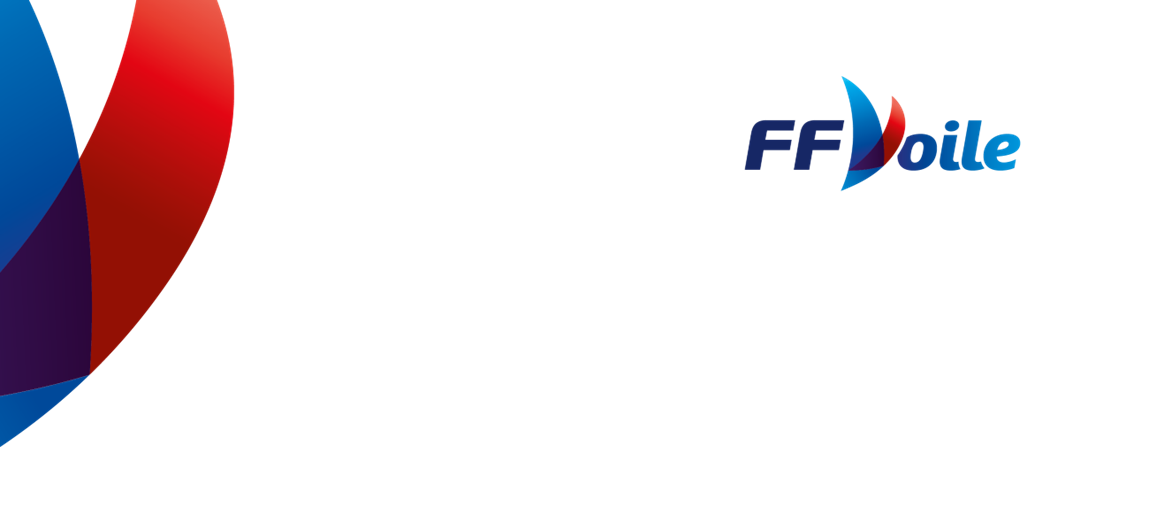 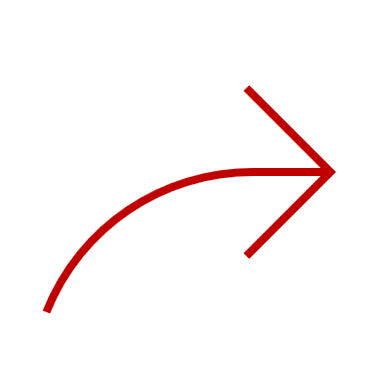 Votre département : ........................
Votre ville : ……………………………………
À compléter
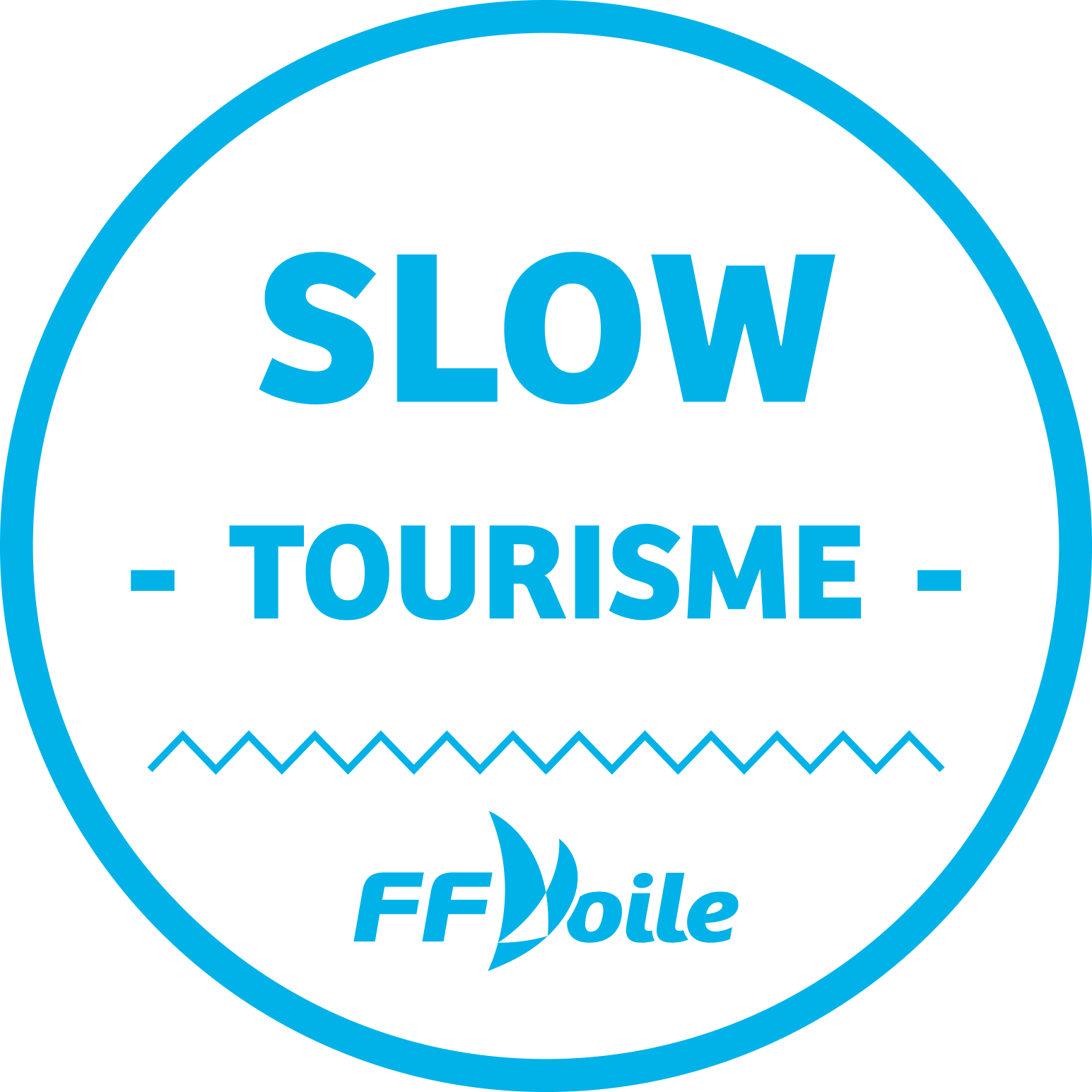 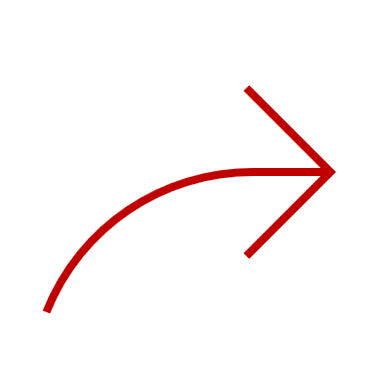 Titre de votre offre Slow Tourisme FFVoile
Intégrer ici 
1 ou 2 photos de l’offre
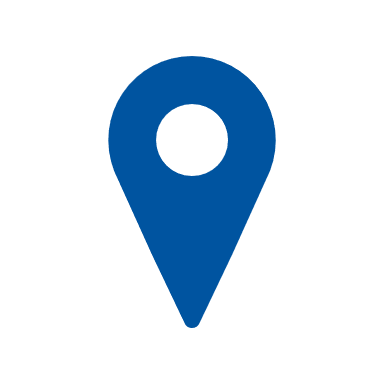 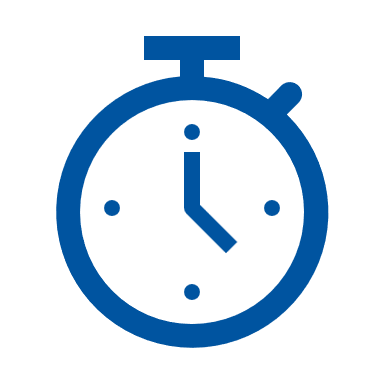 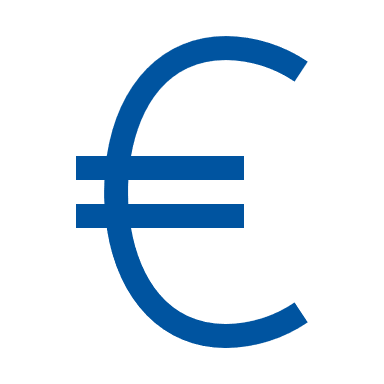 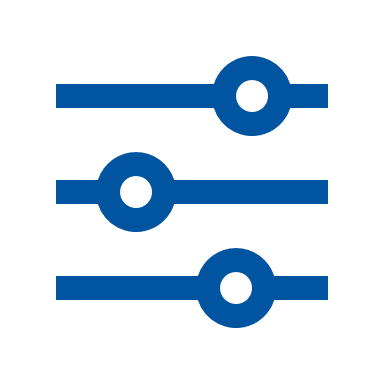 Compléter ici les informations
Niveau
(débutant • confirmé • expert)
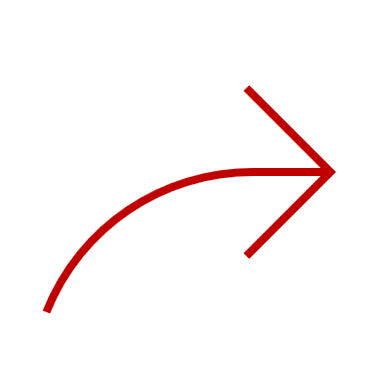 Lieu de rendez-vous
Durée
Tarifs
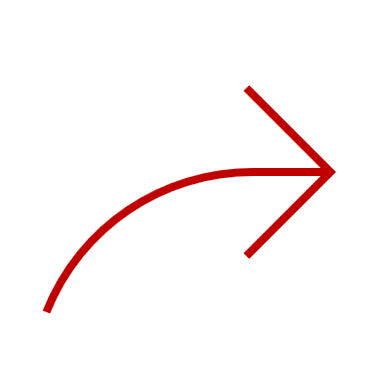 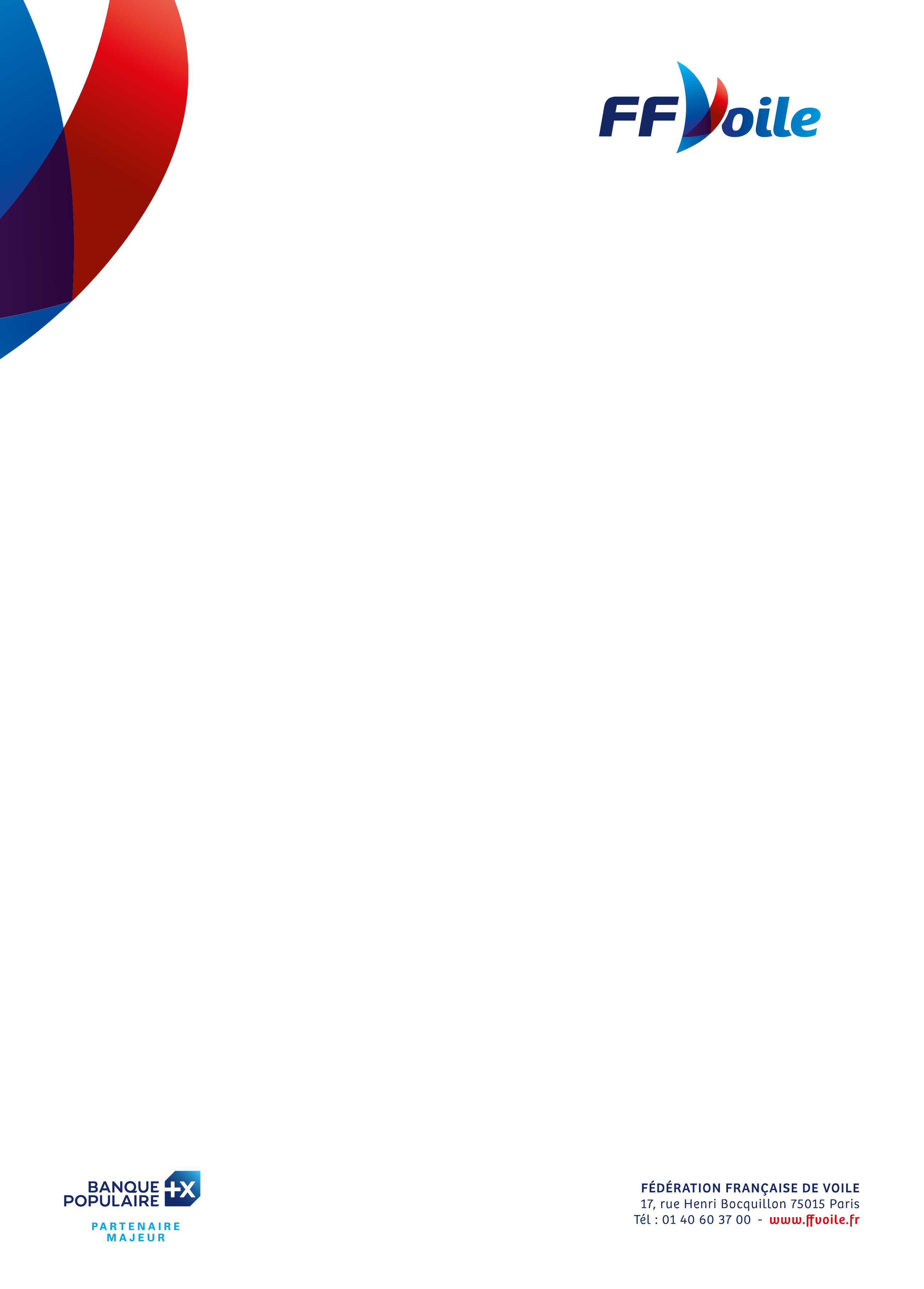 Si vous avez plusieurs offres Slow Tourisme, créez une page supplémentaire pour chaque offre.
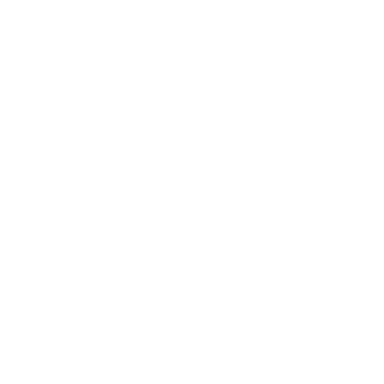